Дикие животные
Истеева Светлана Константиновна, воспитатель средней гр. (Радуга) МБДОУ №113
Цель: закрепить знания детей о диких животных
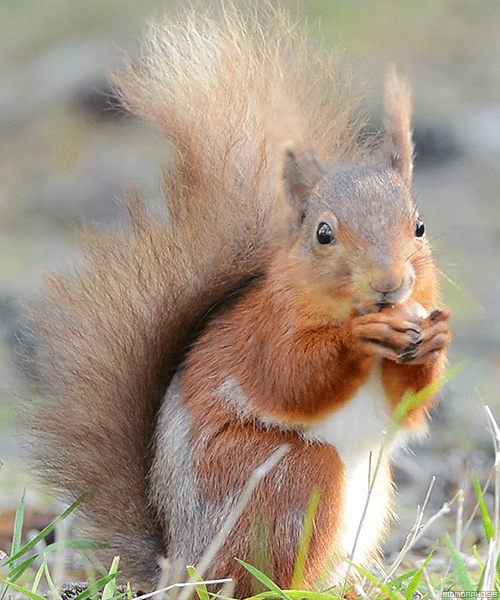 Виды детской деятельности:
Познавательно -исследовательская
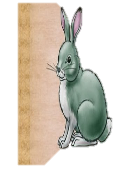 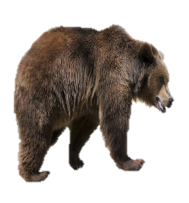 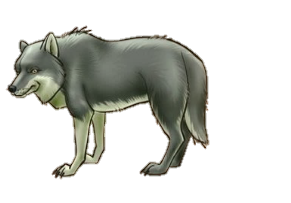 Запасливая белка.Рыжая белочка с рыжим хвостомМаленький рыжик нашла под кустом.Маленький рыжик она засолила.В банку большую его положила.Белке теперь не страшны холода:Есть у нее на всю зиму еда.
. Это что же за комочекЭто что же за комочекКовыляет между кочек?На себе несёт комочекДва листочка и грибочек.Колкий с головы до ножек - Кто же это? Это ежик!"Что несёте вы, сосед?""Две салфетки и обед!С. Олексяк
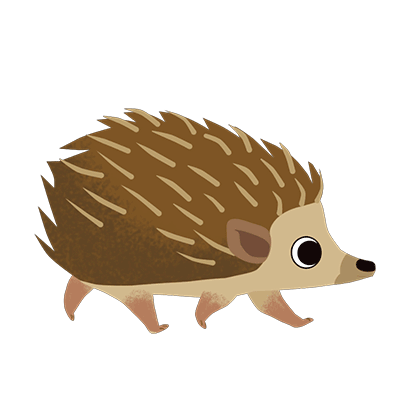 Лисица.Хитрой лисице ночью не спится.В курятник лисица пробраться стремится.Стремится лисица поймать петуха.Лисице поймать петуха — чепуха.Вот только в курятник лисица никакПопасть не сумеет, чтоб съесть петуха.Никто чтобы к курам пробраться не мог,Курятник закрыт на висячий замок.          Д. Понаморева
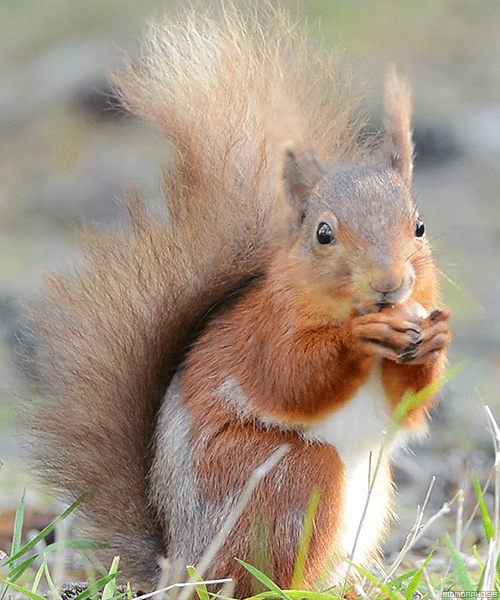 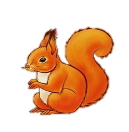 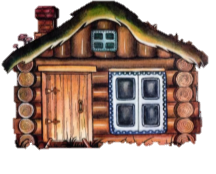 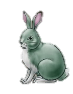 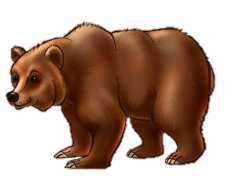 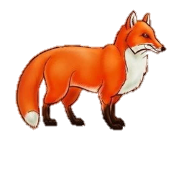 Содержание:Титульная страницаСтихи о диких животныхОформление градиентомВставка картинокАнимация